Groovy Greeks
 Year 3
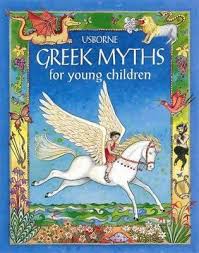 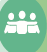 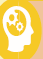 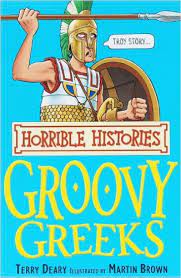 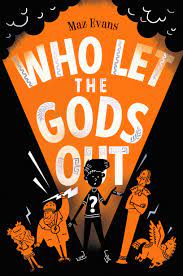 Who were the Ancient Greeks?
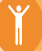 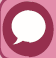 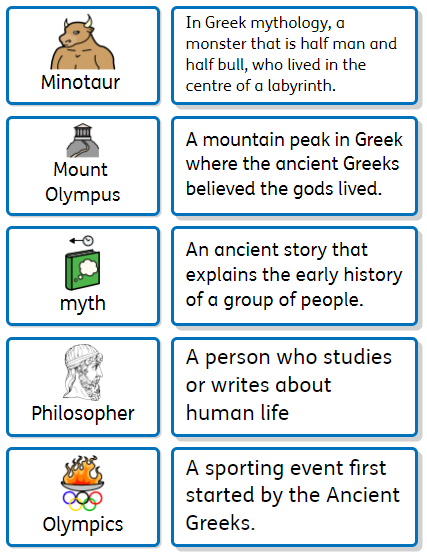 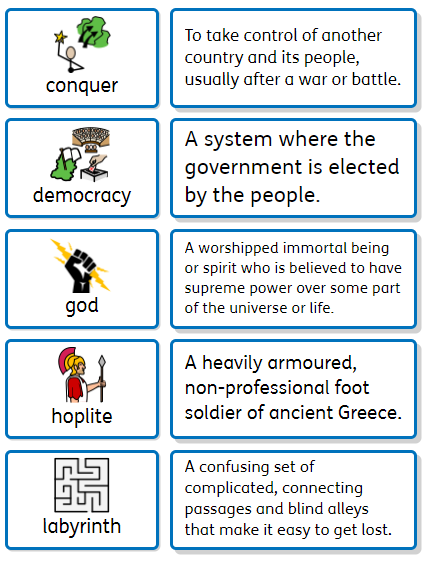 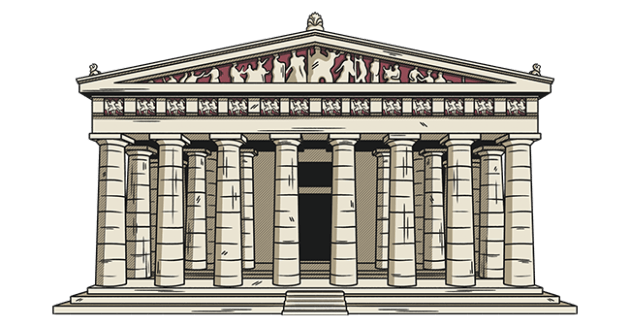